UNIT 8  
Where’s Grandma?
Lesson 1: Words
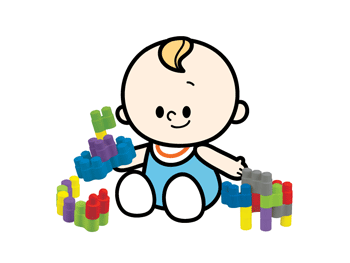 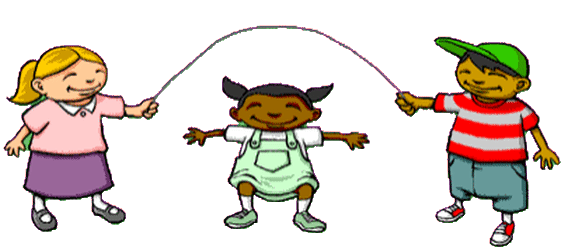 * Listen and repeat
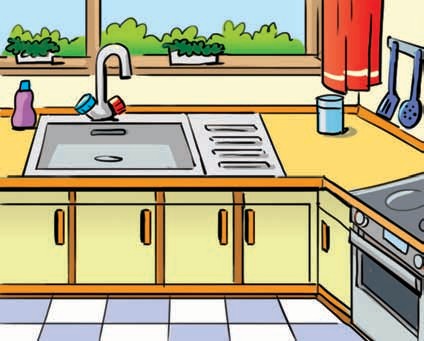 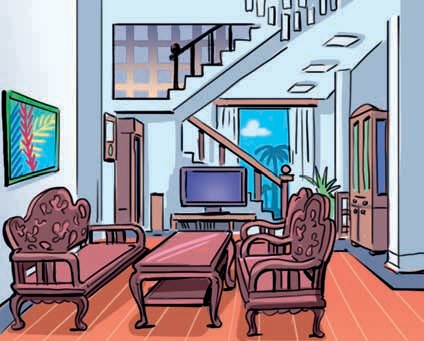 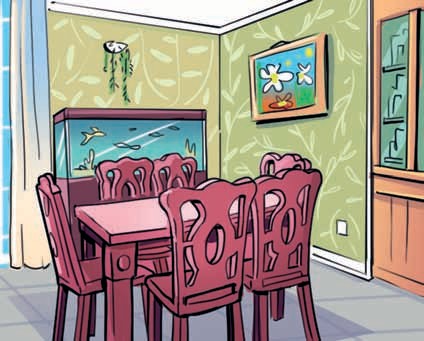 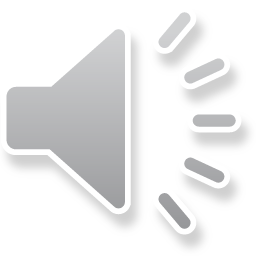 kitchen
living room
dining room
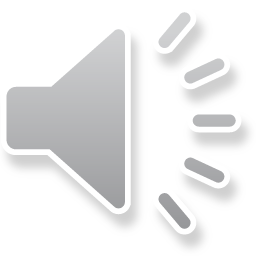 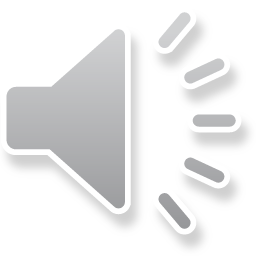 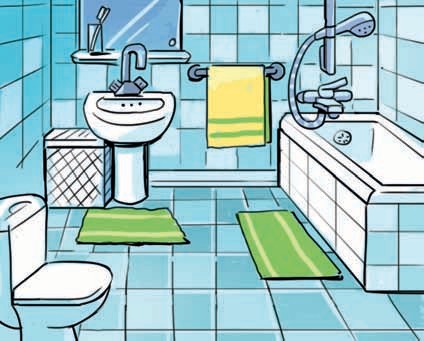 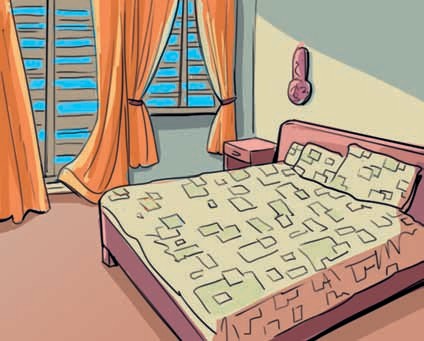 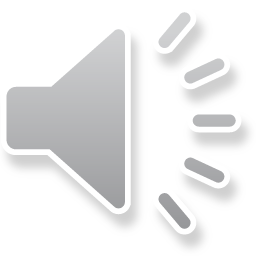 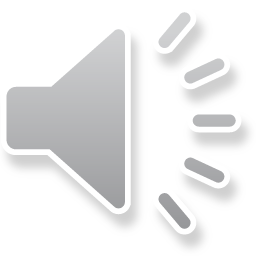 bathroom
bedroom
Lesson 2: Grammar
Listen and say
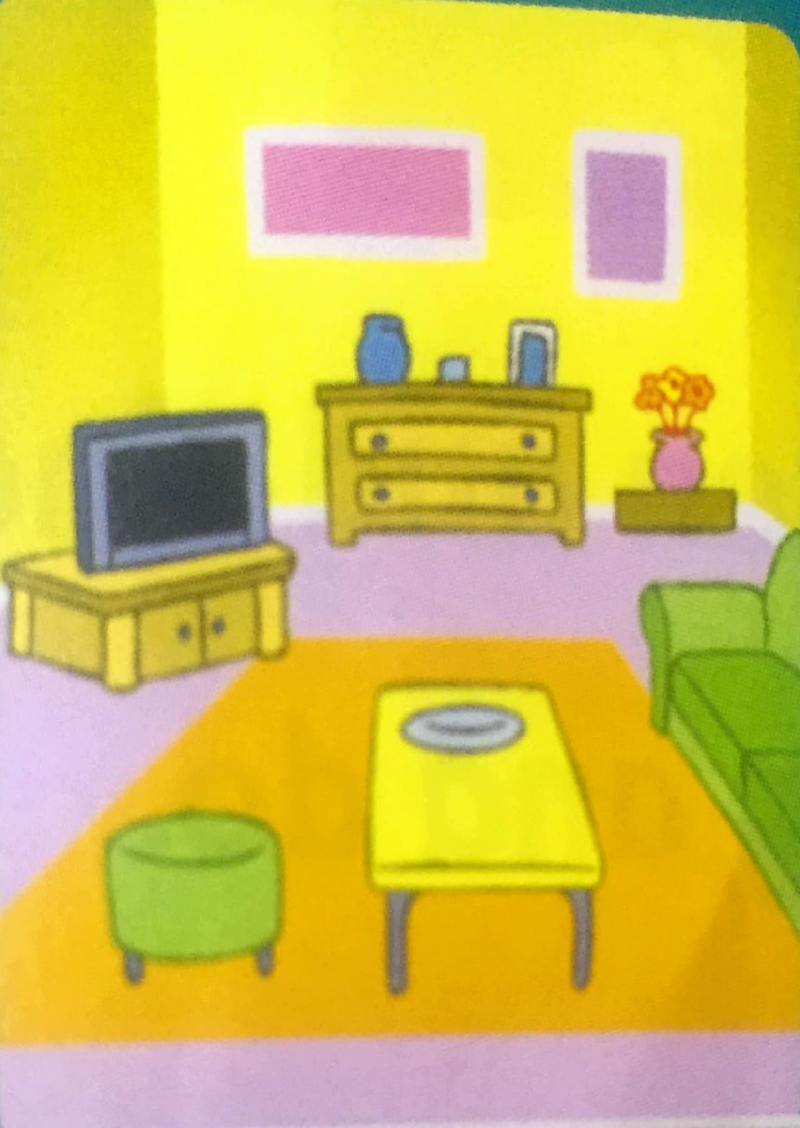 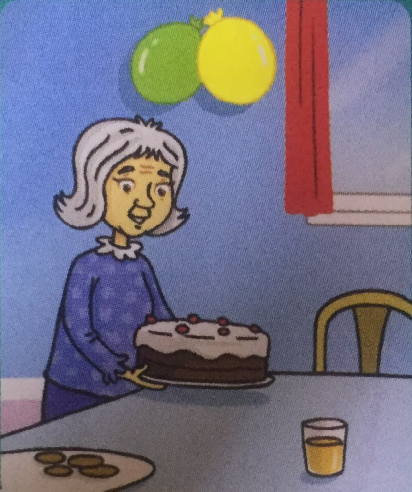 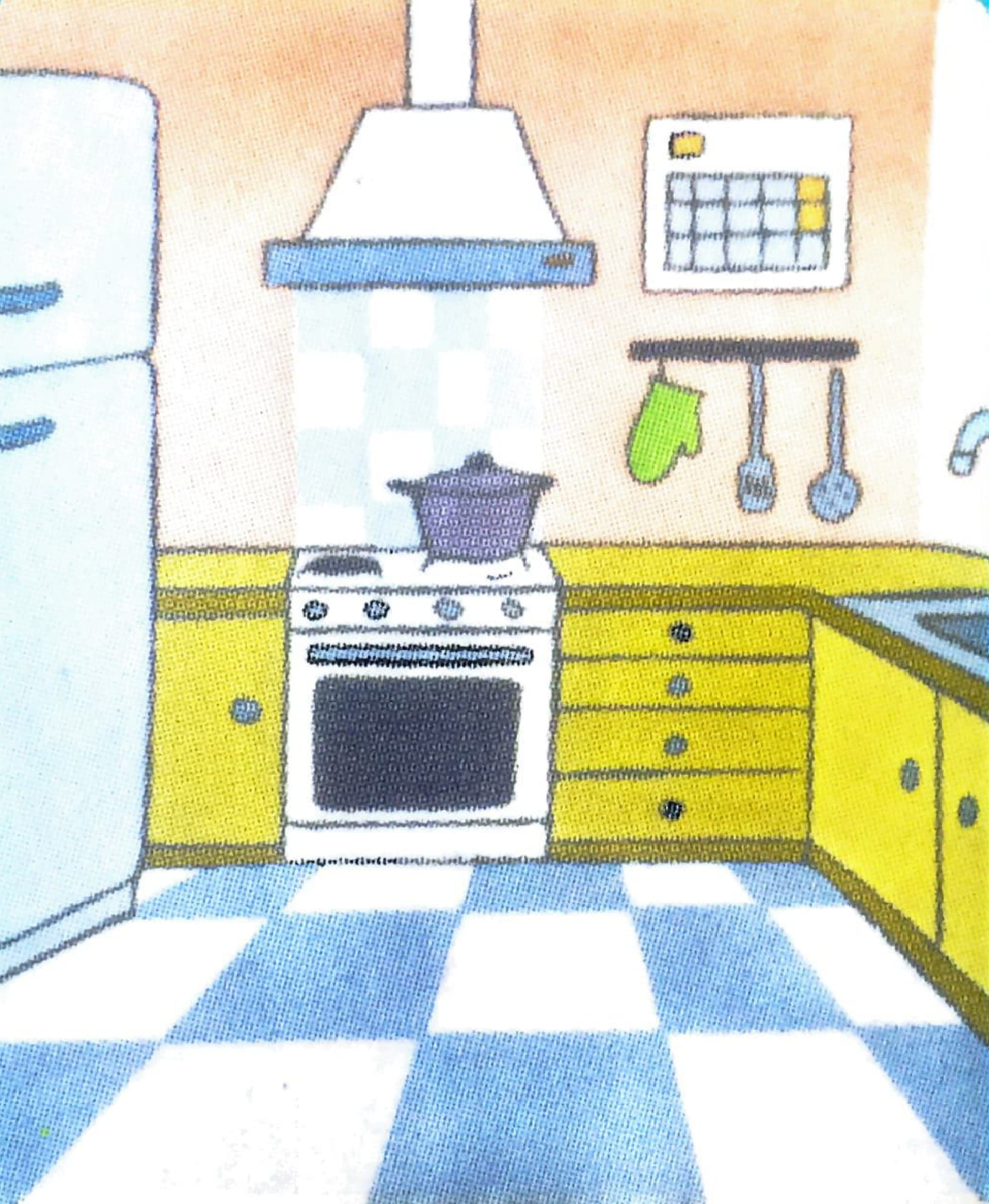 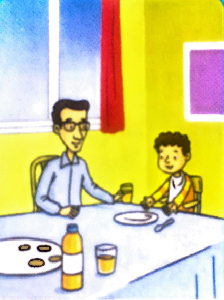 Are they in the living room?
No, they aren’t.
Is she in the kitchen?
No, she isn’t.
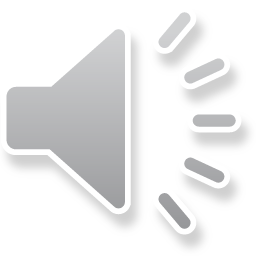 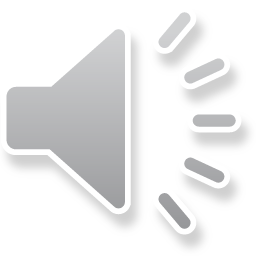 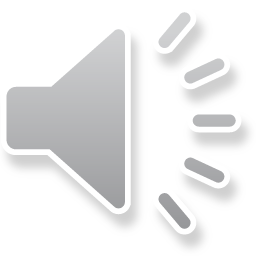 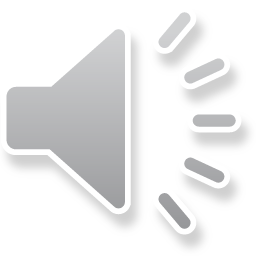 Where are Dad  and Billy?
They’re in the dining room, too.
Where’s Grandma?
She’s in the dining room.
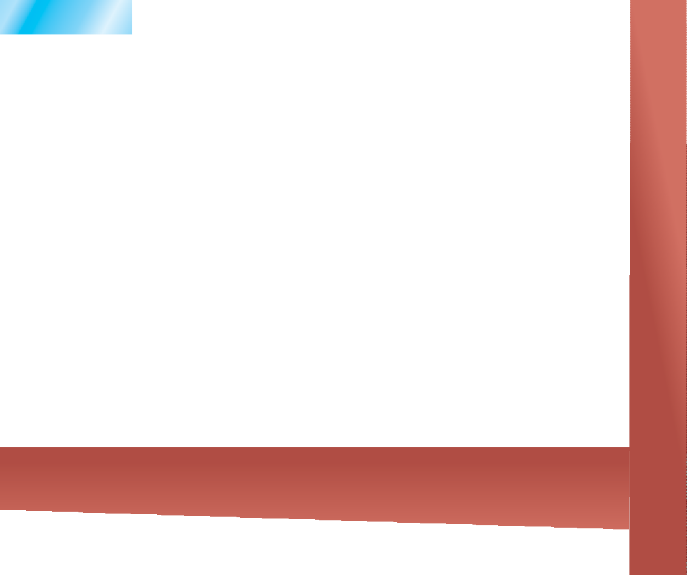 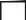 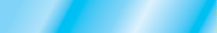 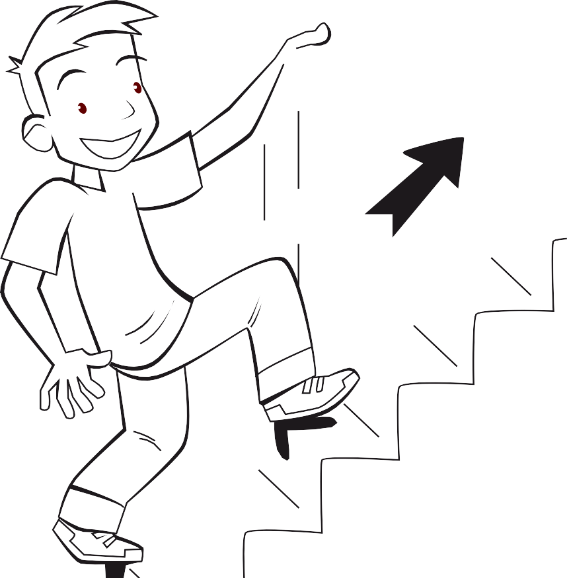 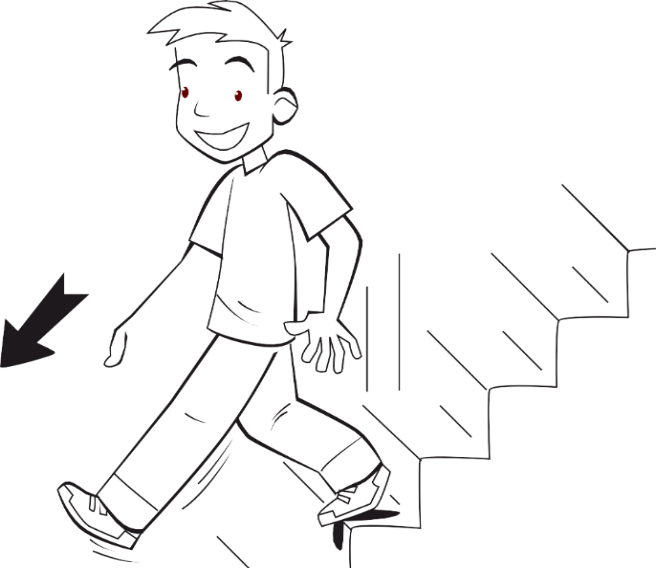 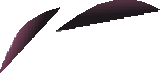 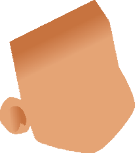 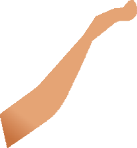 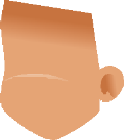 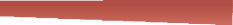 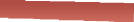 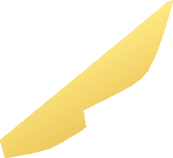 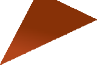 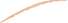 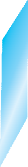 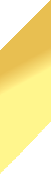 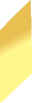 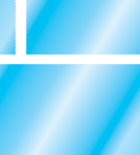 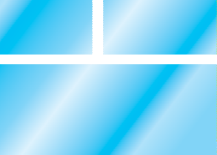 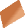 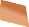 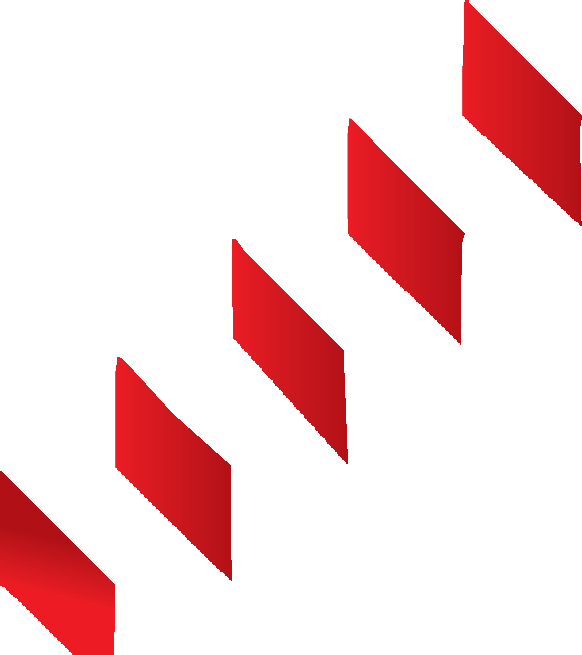 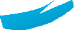 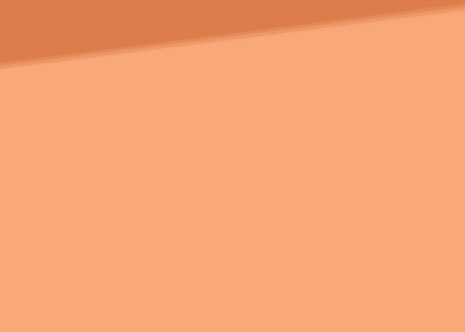 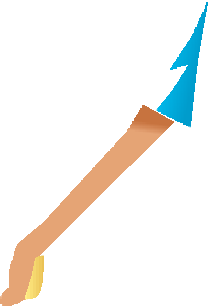 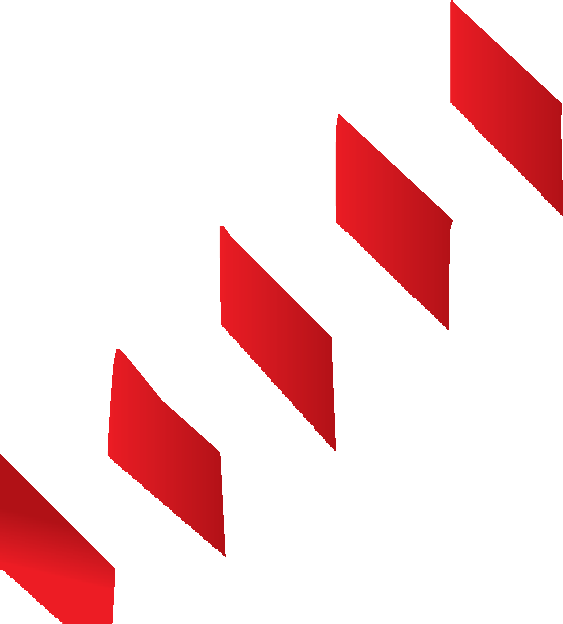 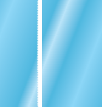 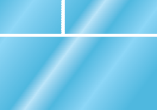 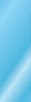 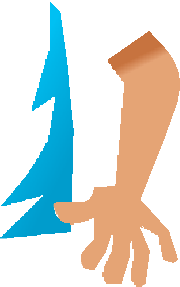 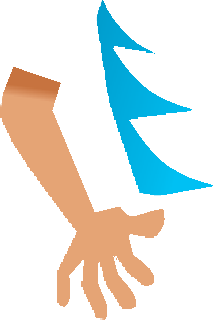 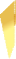 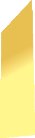 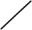 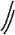 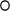 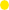 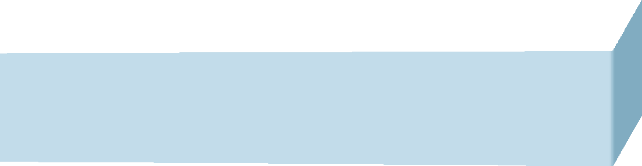 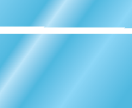 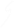 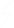 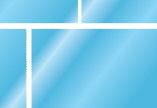 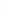 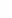 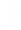 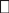 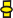 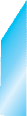 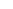 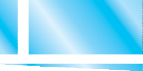 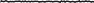 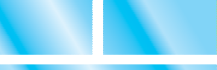 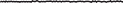 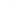 Lesson 3: Song
Listen and repeat
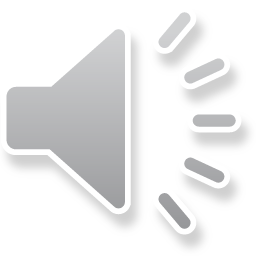 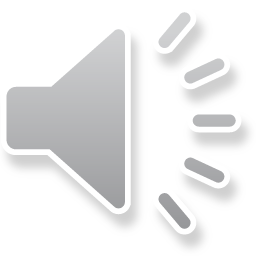 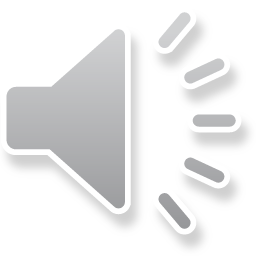 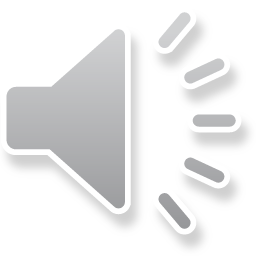 upstairs
apartment
downstairs
house
Lesson 3: Song
Listen and sing
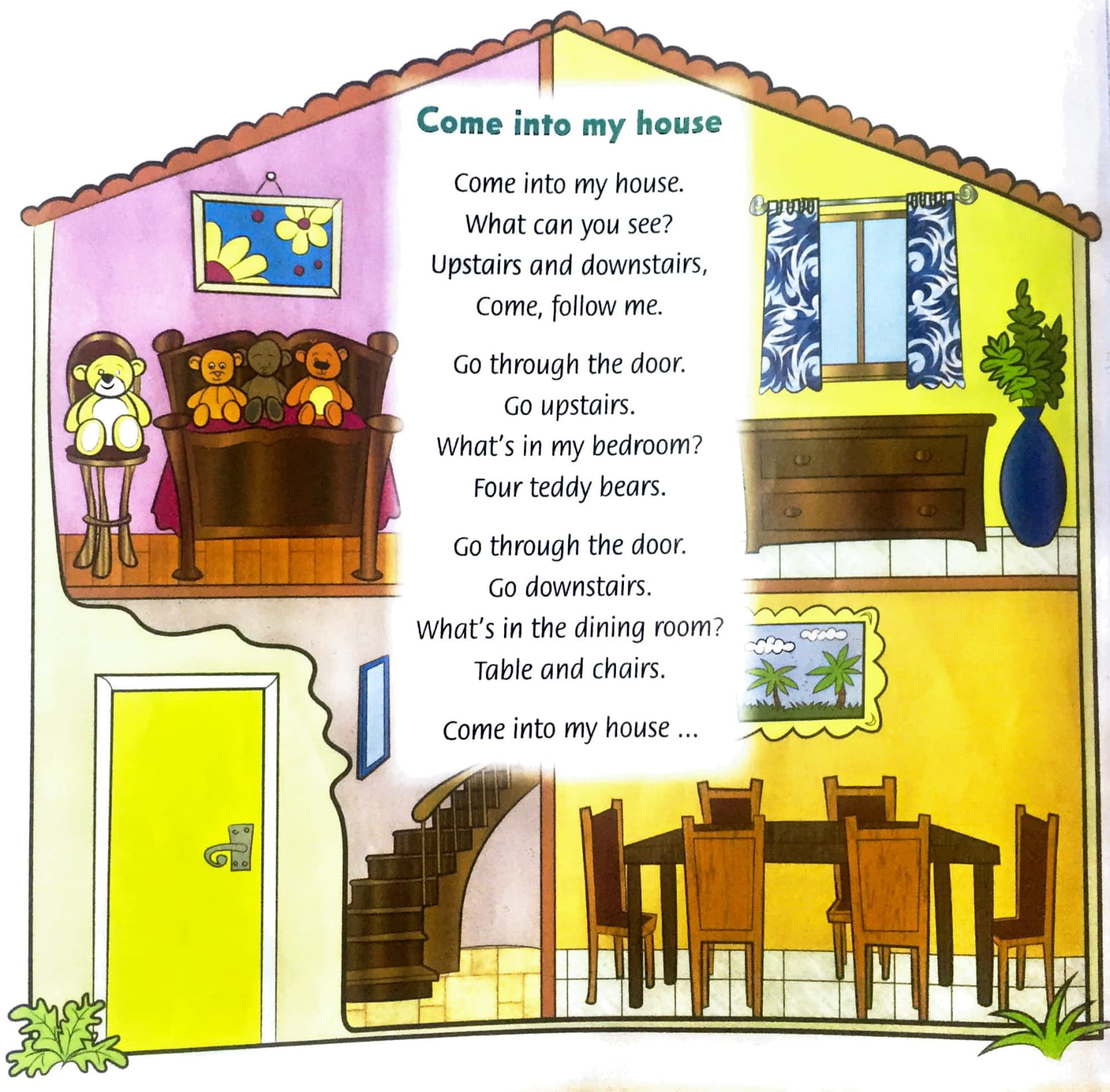 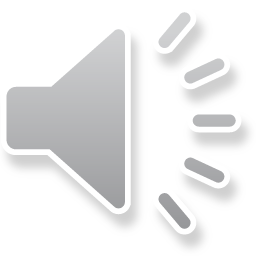 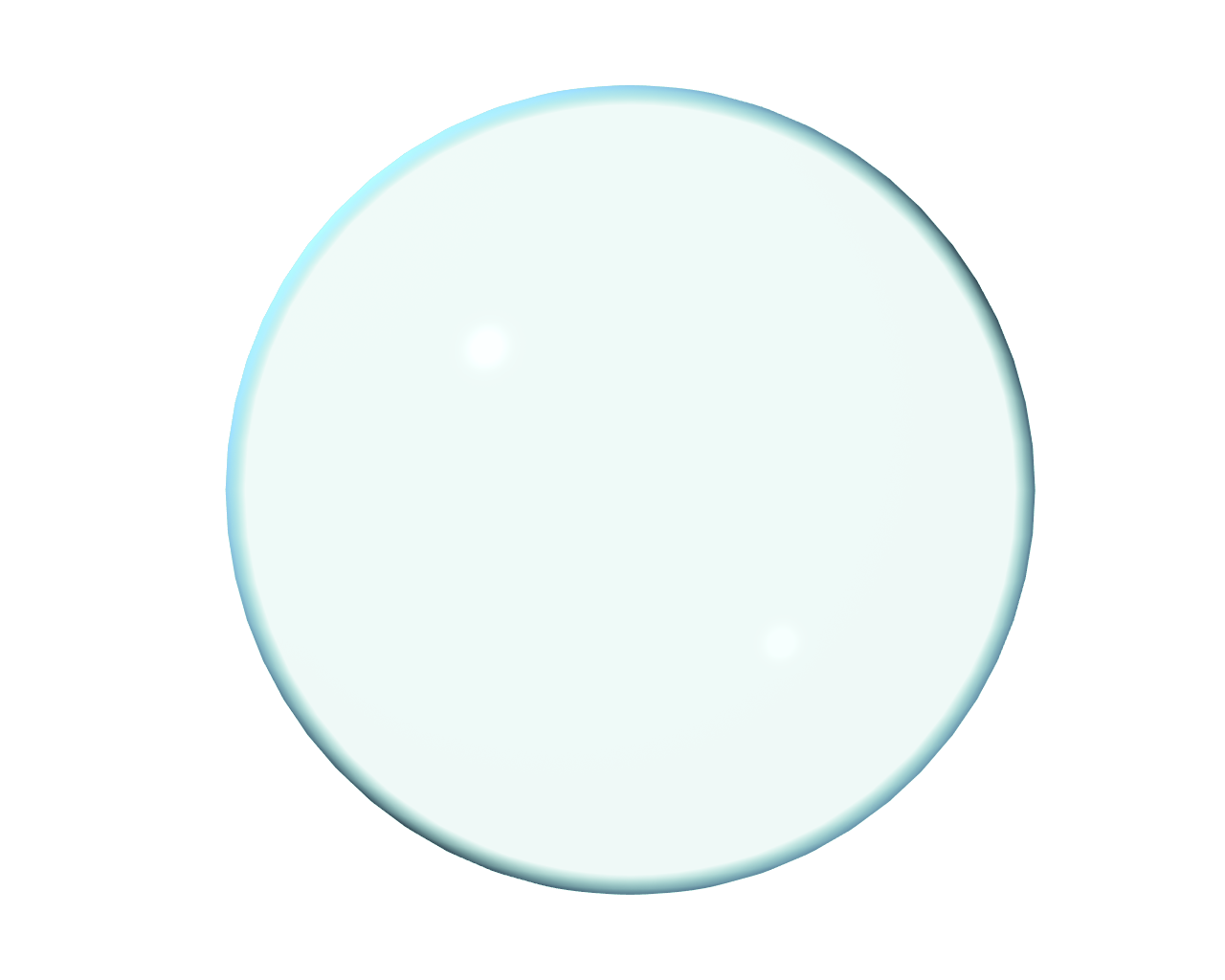 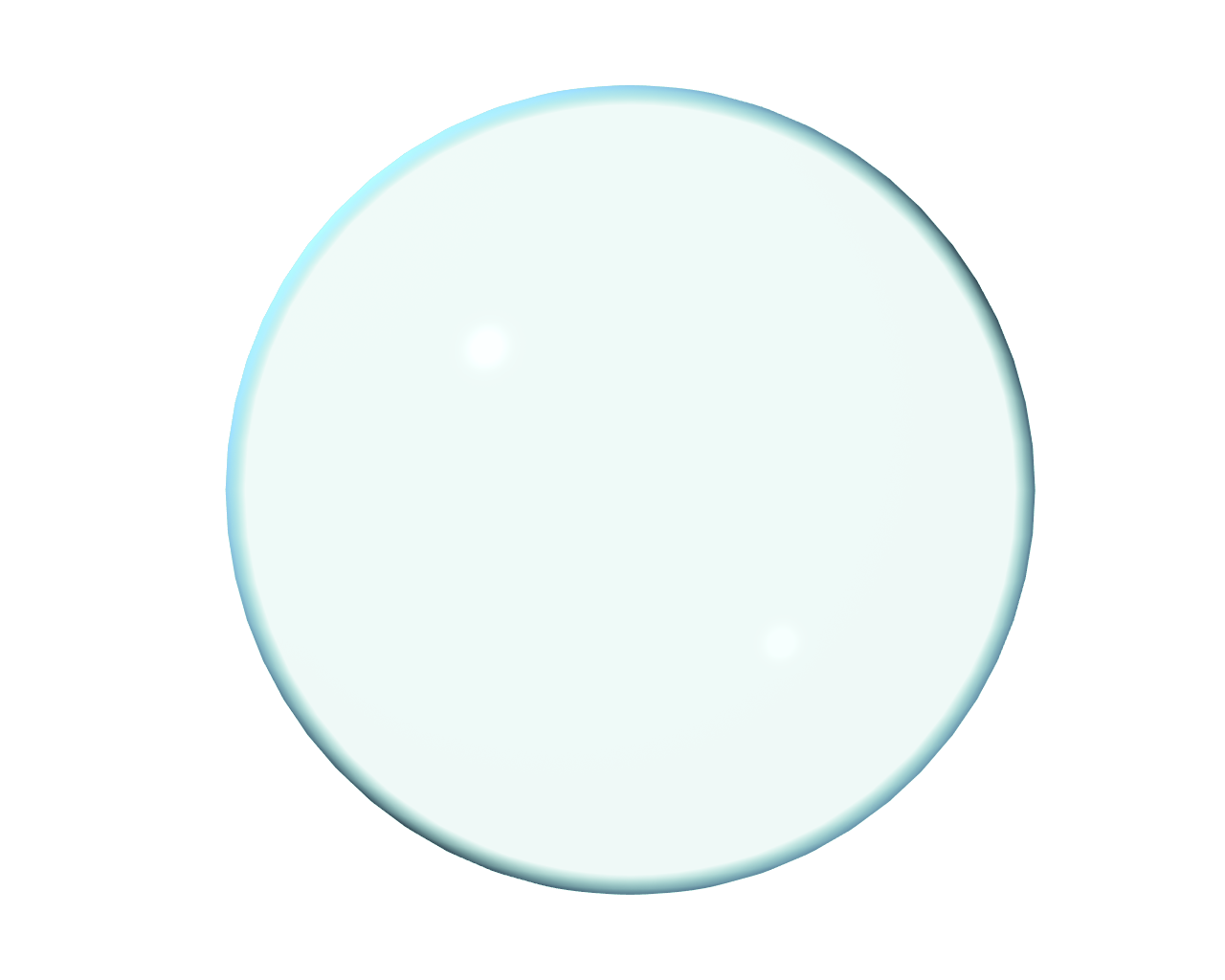 The end of the lesson
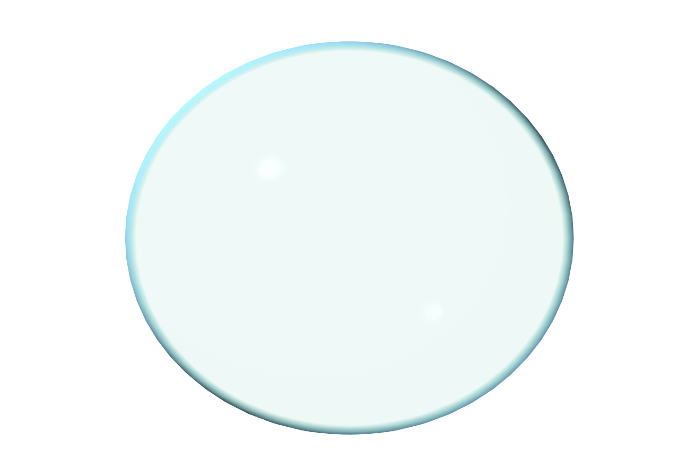 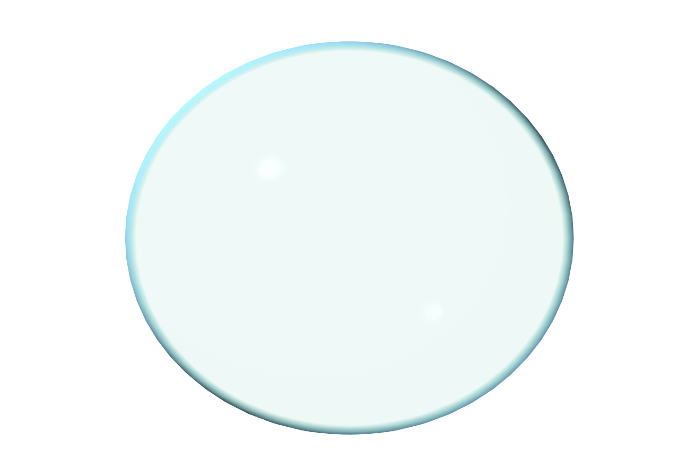 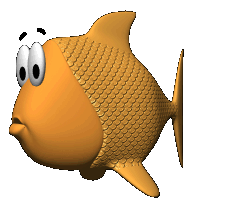 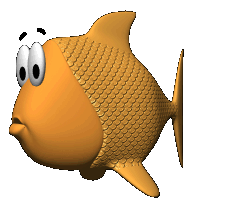 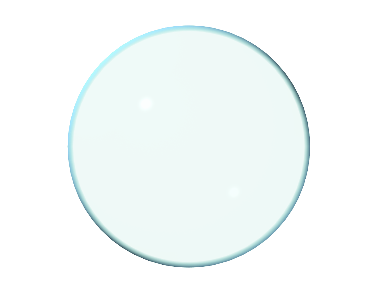 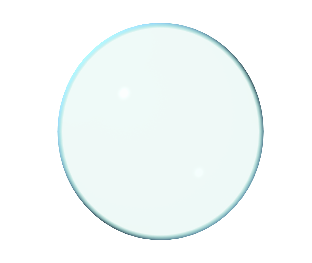 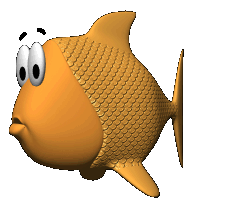 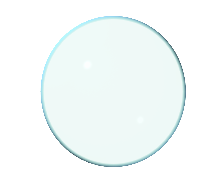 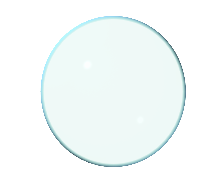 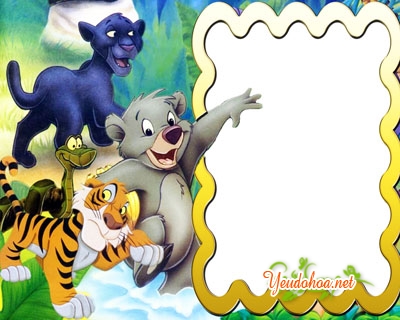 Thanks  for your attending
GOODBYE
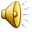 THE END